Noun Phrases
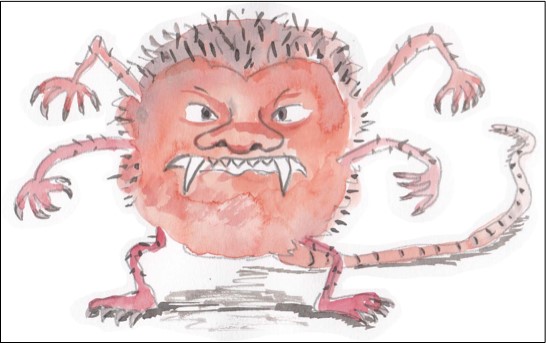 Burp!
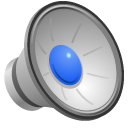 Nouns 
A noun names a person, place, idea, thing or feeling.
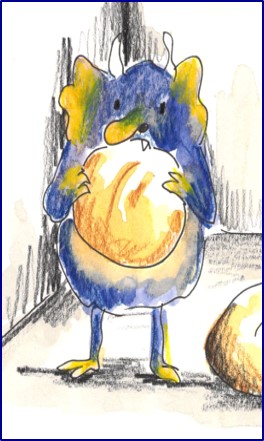 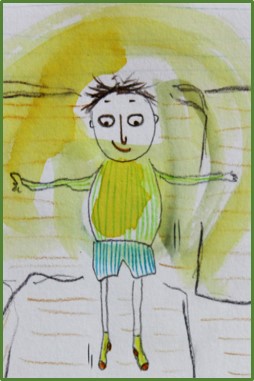 a monster
the child
an enemy
that sound
In front of a noun, we often have …. 
a      an     the     this    that    his    her    their   my   your
Revision
Adjectives 
An adjective is a describing word.  
It tells you more about a noun.
a terrifying monster
the brave  child
an ancient enemy
that scary sound
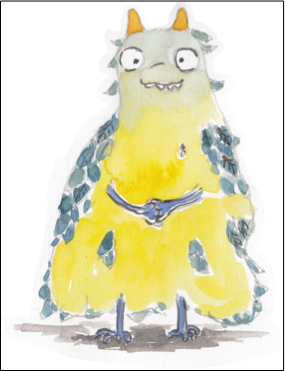 The monster was prickly.
Adjectives sometimes come next to ‘their’ nouns…
but sometimes they do not.
Revision
Noun Phrases 
Adjectives can add extra detail to a noun.
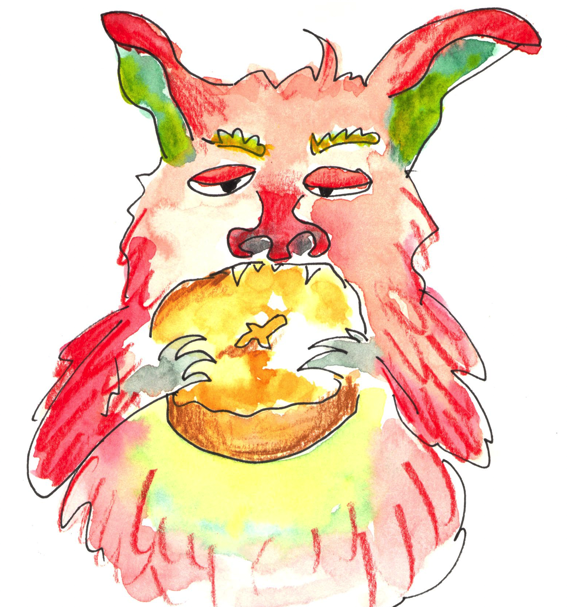 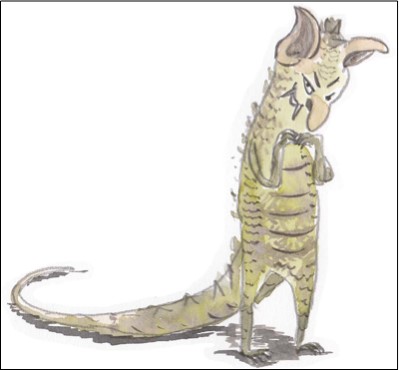 the hungry, hairy monster 
a short and skinny creature
this quite terrifying beast
that really pathetic creature
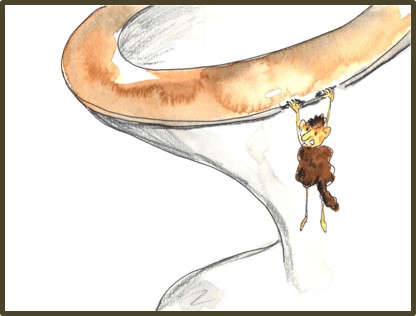 More than one adjective can be added.
And adverbs can tell us more about the adjectives.
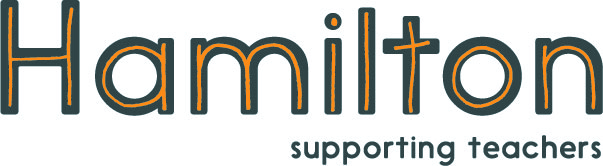 Explore more Hamilton Trust Learning Materials at https://wrht.org.uk/hamilton/ .
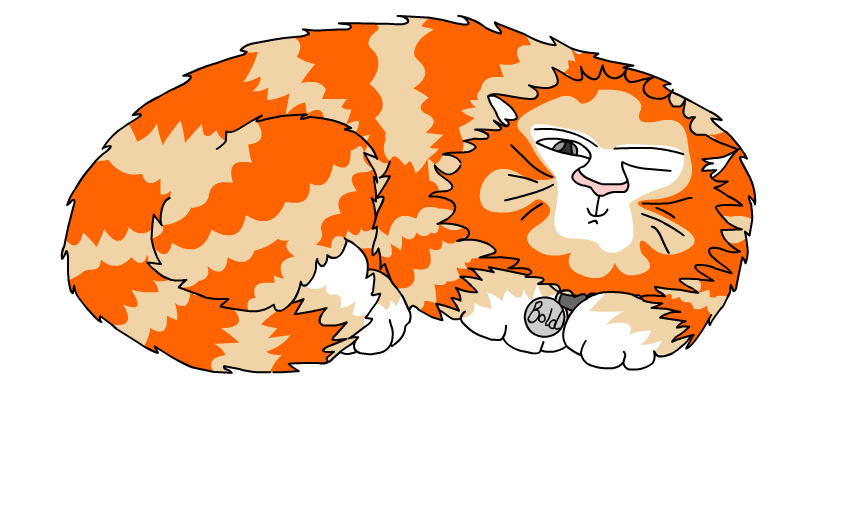